Accumulation Analysis
Martin Kellogga , Narges Shadabb , Manu Sridharanb, 
Michael D. Ernsta

aUniversity of Washington                        bUniversity of California, Riverside
‹#›
Problem: sound typestate analysis is expensive
‹#›
Problem: sound typestate analysis is expensive
Accumulation typestate automata are exactly those that can be checked without aliasing information, the traditional bottleneck for a typestate analysis
‹#›
Problem: sound typestate analysis is expensive
Accumulation typestate automata are exactly those that can be checked without aliasing information, the traditional bottleneck for a typestate analysis
Accumulation typestate automata include important problems like resource leaks, security vulnerabilities, and initialization
‹#›
Problem: sound typestate analysis is expensive
Accumulation typestate automata are exactly those that can be checked without aliasing information, the traditional bottleneck for a typestate analysis
Accumulation typestate automata include important problems like resource leaks, security vulnerabilities, and initialization
For accumulation typestate problems, an accumulation analysis is sound, precise, and fast
‹#›
Talk outline
Background on typestate
Accumulation analysis
definitions & examples
proofs
Literature survey
Implications for practicality
‹#›
Typestate analysis
Classic static program analysis technique (Strom & Yemeni, 1986)
Extensive literature: over 18,000 hits on Google Scholar
‹#›
Typestate specification via FSM
read()
OPENED
open()
CLOSED
close()
open()
read(), close()
X
‹#›
[Speaker Notes: Slide support for the goal

Must emphasize that we’re talking about static analysis in this section somewhere - I think for those outside the area it’s easy to miss that that is what we’re doing. Jon F’s notes include around this point that he thinks this is a dynamic analysis - we want to avoid that kind of misconception.]
Typestate specification via FSM
read()
OPENED
open()
CLOSED
close()
open()
read(), close()
X
Our goal: prove that no File ever enters this state
‹#›
[Speaker Notes: Slide support for the goal

Must emphasize that we’re talking about static analysis in this section somewhere - I think for those outside the area it’s easy to miss that that is what we’re doing. Jon F’s notes include around this point that he thinks this is a dynamic analysis - we want to avoid that kind of misconception.]
Typestate specification via FSM
read()
File f = …;
f.open();
f.close();
f.read();
OPENED
open()
CLOSED
close()
open()
read(), close()
X
‹#›
Typestate specification via FSM
read()
File f = …;
f.open();
f.close();
f.read();
OPENED
open()
CLOSED
close()
f
open()
read(), close()
X
‹#›
Typestate specification via FSM
read()
File f = …;
f.open();
f.close();
f.read();
OPENED
f
open()
CLOSED
close()
open()
read(), close()
X
‹#›
Typestate specification via FSM
read()
File f = …;
f.open();
f.close();
f.read();
OPENED
open()
CLOSED
close()
f
open()
read(), close()
X
‹#›
Typestate specification via FSM
read()
File f = …;
f.open();
f.close();
f.read();
OPENED
open()
CLOSED
close()
open()
f
read(), close()
X
Typestate error: f cannot read() in state CLOSED
‹#›
Sound typestate requires aliasing information
A sound typestate analysis must track all aliases to keep FSMs in sync
‹#›
Sound typestate requires aliasing information
A sound typestate analysis must track all aliases to keep FSMs in sync
Soundness is important:
enables verification vs. bug finding
mission-critical domains
‹#›
[Speaker Notes: Mission vs safety]
Why is typestate expensive?
read()
File f = …;
f.open();
File g = f;
f.close();
g.read();
OPENED
open()
CLOSED
close()
open()
read(), close()
X
‹#›
Why is typestate expensive?
read()
File f = …;
f.open();
File g = f;
f.close();
g.read();
OPENED
open()
CLOSED
close()
f
open()
read(), close()
X
‹#›
Why is typestate expensive?
read()
File f = …;
f.open();
File g = f;
f.close();
g.read();
OPENED
f
open()
CLOSED
close()
open()
read(), close()
X
‹#›
Why is typestate expensive?
read()
File f = …;
f.open();
File g = f;
f.close();
g.read();
OPENED
f,g
open()
CLOSED
close()
open()
read(), close()
X
‹#›
[Speaker Notes: “Notice that a subsequence of operations is being performed on each alias” - foreshadowing!

Do not overestimate the audience - go at the same pace as your job talk]
Why is typestate expensive?
read()
File f = …;
f.open();
File g = f;
f.close();
g.read();
OPENED
g
open()
CLOSED
close()
f
open()
read(), close()
X
‹#›
[Speaker Notes: “Cannot take advantage of the fact”
Don’t say “lose information”]
Why is typestate expensive?
read()
File f = …;
f.open();
File g = f;
f.close();
g.read();
OPENED
g
open()
CLOSED
close()
f
open()
read(), close()
X
‹#›
[Speaker Notes: Tighten up your spiel]
Why is typestate expensive? Aliasing.
read()
File f = …;
f.open();
File g = f;
f.close();
g.read();
OPENED
g
open()
CLOSED
close()
f
open()
read(), close()
X
“false negative” = unsound!
‹#›
Why is typestate expensive? Aliasing.
read()
File f = …;
f.open();
File g = f;
f.close();
g.read();
OPENED
g
open()
CLOSED
close()
f
open()
read(), close()
X
“false negative” = unsound!
‹#›
Sound typestate requires aliasing information
A sound typestate analysis must track all aliases to keep FSMs in sync
‹#›
Sound typestate requires aliasing information
A sound typestate analysis must track all aliases to keep FSMs in sync
Three prior approaches:
‹#›
[Speaker Notes: At this point, mention that the first approach is what’s actually happening in industry - bring up the RAPID paper from AWS at FSE last year

Access permissions citation is Bierhoff et al. 2009
Citation for how slow modern, practical alias analysis runs is Tan et al. 2021

Consider saying O(n^3) is the cost of AA]
Sound typestate requires aliasing information
A sound typestate analysis must track all aliases to keep FSMs in sync
Three prior approaches:
whole-program may-alias analysis (expensive)
Tan et al. 2021 report hours for real programs
‹#›
[Speaker Notes: At this point, mention that the first approach is what’s actually happening in industry - bring up the RAPID paper from AWS at FSE last year

Access permissions citation is Bierhoff et al. 2009
Citation for how slow modern, practical alias analysis runs is Tan et al. 2021

Consider saying O(n^3) is the cost of AA]
Sound typestate requires aliasing information
A sound typestate analysis must track all aliases to keep FSMs in sync
Three prior approaches:
whole-program may-alias analysis (expensive)
restrict aliasing (e.g., via ownership types)
e.g., Bierhoff et al. 2009, Clark et al. 2013, Rust
‹#›
[Speaker Notes: At this point, mention that the first approach is what’s actually happening in industry - bring up the RAPID paper from AWS at FSE last year

Access permissions citation is Bierhoff et al. 2009
Citation for how slow modern, practical alias analysis runs is Tan et al. 2021

Consider saying O(n^3) is the cost of AA]
Sound typestate requires aliasing information
A sound typestate analysis must track all aliases to keep FSMs in sync
Three prior approaches:
whole-program may-alias analysis (expensive)
restrict aliasing (e.g., via ownership types) 
ignore aliasing and be unsound (due to cost)
allows industry deployment, e.g., Emmi et al. 2021
‹#›
[Speaker Notes: At this point, mention that the first approach is what’s actually happening in industry - bring up the RAPID paper from AWS at FSE last year

Access permissions citation is Bierhoff et al. 2009
Citation for how slow modern, practical alias analysis runs is Tan et al. 2021

Consider saying O(n^3) is the cost of AA]
Sound typestate requires aliasing information
A sound typestate analysis must track all aliases to keep FSMs in sync
Three prior approaches:
whole-program may-alias analysis (expensive)
restrict aliasing (e.g., via ownership types) 
ignore aliasing and be unsound (due to cost)
Key question: does typestate analysis always need aliasing information?
‹#›
[Speaker Notes: At this point, mention that the first approach is what’s actually happening in industry - bring up the RAPID paper from AWS at FSE last year

Access permissions citation is Bierhoff et al. 2009
Citation for how slow modern, practical alias analysis runs is Tan et al. 2021

Consider saying O(n^3) is the cost of AA]
Insight: aliasing information is only required for some typestate automata

Which ones?

Key intuition: once an operation becomes legal, it stays legal
‹#›
Insight: aliasing information is only required for some typestate automata

Which ones?

Key intuition: once an operation becomes legal, it stays legal
‹#›
Insight: aliasing information is only required for some typestate automata

Which ones?

Key intuition: once an operation becomes legal, it stays legal
‹#›
Accumulation typestates
accumulation typestate automaton: 
for any error-inducing sequence S = t1, …, ti, 
all subsequences of S that end in ti 
are also error-inducing
‹#›
[Speaker Notes: No “these are the TSes that we’re particularly interested in” - too meta]
Accumulation typestates
accumulation typestate automaton: 
for any error-inducing sequence S = t1, …, ti, 
all subsequences of S that end in ti 
are also error-inducing

Key theorem: Accumulation typestates are exactly those that can be checked soundly without aliasing information
‹#›
[Speaker Notes: Be sure to say that you actually proved this theorem (and will give the intuition for it in a bit, after some examples), so that the audience knows where you’re going with this

Do not give a verbal example here, wait for the next slide.

Call out, here and elsewhere when you introduce work, who the authors were

Colors are too unorganized, here and throughout]
Is it an accumulation typestate automaton?
for any error-inducing sequence S = t1, …, ti, 
all subsequences of S that end in ti 
are also error-inducing
read()
OPENED
open()
CLOSED
close()
open()
read(), close()
X
‹#›
Is it an accumulation typestate automaton?
for any error-inducing sequence S = t1, …, ti, 
all subsequences of S that end in ti 
are also error-inducing
read()
OPENED
open()
S = read()
CLOSED
close()
open()
read(), close()
X
‹#›
Is it an accumulation typestate automaton?
for any error-inducing sequence S = t1, …, ti, 
all subsequences of S that end in ti 
are also error-inducing
read()
OPENED
open()
S = open(), close(), read().
CLOSED
close()
open()
read(), close()
X
‹#›
Is it an accumulation typestate automaton?
for any error-inducing sequence S = t1, …, ti, 
all subsequences of S that end in ti 
are also error-inducing
read()
OPENED
open()
S = open(), close(), read().

S′ = open(), close(), read()
is not error-inducing!
⇒ not accumulation
CLOSED
close()
open()
read(), close()
X
‹#›
[Speaker Notes: “Full set of typestate automata” vs “normal”]
Is it an accumulation typestate automaton?
for any error-inducing sequence S = t1, …, ti, 
all subsequences of S that end in ti 
are also error-inducing
read()
OPENED
open()
S = open(), close(), read().

S′ = open(), close(), read()
is not error-inducing!
⇒ not accumulation
CLOSED
close()
open()
read(), close()
X
‹#›
[Speaker Notes: “Full set of typestate automata” vs “normal”]
Is it an accumulation typestate automaton?
for any error-inducing sequence S = t1, …, ti, 
all subsequences of S that end in ti 
are also error-inducing
“only call read() after calling open()”
‹#›
[Speaker Notes: Consider dropping at least once]
Is it an accumulation typestate automaton?
for any error-inducing sequence S = t1, …, ti, 
all subsequences of S that end in ti 
are also error-inducing
“only call read() after calling open()”
read()
OPENED
open()
CLOSED
read()
X
‹#›
[Speaker Notes: Practice not blathering about partial verification here]
Is it an accumulation typestate automaton?
for any error-inducing sequence S = t1, …, ti, 
all subsequences of S that end in ti 
are also error-inducing
“only call read() after calling open()”
read()
OPENED
S = read()

⇒ YES accumulation!
open()
CLOSED
read()
X
‹#›
[Speaker Notes: Stop apologizing for this example!]
Is it an accumulation typestate automaton?
for any error-inducing sequence S = t1, …, ti, 
all subsequences of S that end in ti 
are also error-inducing
“only call read() after calling open()”
read()
OPENED
S = read()

⇒ YES accumulation!
open()
CLOSED
read()
X
‹#›
[Speaker Notes: Stop apologizing for this example!]
Aside: how hard is it to decide if a typestate automaton is accumulation?
‹#›
Aside: how hard is it to decide if a typestate automaton is accumulation?
As easy as checking DFA equivalence
Result due to Higman’s Theorem (1952)
‹#›
[Speaker Notes: Look up how hard that actually is, and then make sure it’s in the script:
Checking DFA equivalence is “nearly linear” in the worst case - it depends on the complexity of a list merging algorithm. There are simple n log n and n^2 algorithms, too, which are often better for small examples (similar to sorting).]
Aside: how hard is it to decide if a typestate automaton is accumulation?
As easy as checking DFA equivalence
Result due to Higman’s Theorem (1952)
“The subsequence language of any language whatsoever over a finite alphabet is regular.”
‹#›
Accumulation typestates
accumulation typestate automaton: 
for any error-inducing sequence S = t1, …, ti, 
all subsequences of S that end in ti 
are also error-inducing

Key theorem: Accumulation typestates are exactly those that can be checked soundly without aliasing information
‹#›
Accumulation typestates
accumulation typestate automaton: 
for any error-inducing sequence S = t1, …, ti, 
all subsequences of S that end in ti 
are also error-inducing

Key theorem: Accumulation typestates are exactly those that can be checked soundly without aliasing information
‹#›
Proof
Key theorem: Accumulation typestates are exactly those that can be checked soundly without aliasing information
‹#›
Proof
Key theorem: Accumulation typestates are exactly those that can be checked soundly without aliasing information
⇒ (“all accumulation typestates can be checked soundly without aliasing information”)
⇐ (“only accumulation typestates can be checked soundly without aliasing information”)
‹#›
Accumulation typestate ⇒ 
soundly checkable without aliasing information
‹#›
[Speaker Notes: Implications aren’t explicit, which makes it harder to follow proof]
Accumulation typestate ⇒ 
soundly checkable without aliasing information
without aliasing information, analysis observes a subsequence of actual transitions
‹#›
[Speaker Notes: Implications aren’t explicit, which makes it harder to follow proof]
Accumulation typestate ⇒ 
soundly checkable without aliasing information
without aliasing information, analysis observes a subsequence of actual transitions
if analysis observes a transition that leads to an error at run time, the final transition must be error-inducing
‹#›
[Speaker Notes: Implications aren’t explicit, which makes it harder to follow proof]
Accumulation typestate ⇒ 
soundly checkable without aliasing information
without aliasing information, analysis observes a subsequence of actual transitions
if analysis observes a transition that leads to an error at run time, the final transition must be error-inducing
for any error-inducing sequence S = t1, …, ti, 
all subsequences of S that end in ti 
are also error-inducing
‹#›
[Speaker Notes: Implications aren’t explicit, which makes it harder to follow proof]
Soundly checkable without aliasing information ⇒ 
accumulation typestate
‹#›
[Speaker Notes: Draw this out. Maybe do that one slide with the program]
Soundly checkable without aliasing information ⇒ 
accumulation typestate
suppose we have a non-accumulation typestate that can be checked without aliasing information
‹#›
[Speaker Notes: Draw this out. Maybe do that one slide with the program]
Soundly checkable without aliasing information ⇒ 
accumulation typestate
suppose we have a non-accumulation typestate that can be checked without aliasing information
this automaton has an error-inducing sequence S with a non-error-inducing subsequence S’
‹#›
[Speaker Notes: Draw this out. Maybe do that one slide with the program]
Soundly checkable without aliasing information ⇒ 
accumulation typestate
suppose we have a non-accumulation typestate that can be checked without aliasing information
this automaton has an error-inducing sequence S with a non-error-inducing subsequence S’
for any error-inducing sequence S = t1, …, ti, 
all subsequences of S that end in ti 
are also error-inducing
‹#›
[Speaker Notes: Draw this out. Maybe do that one slide with the program]
Soundly checkable without aliasing information ⇒ 
accumulation typestate
suppose we have a non-accumulation typestate that can be checked without aliasing information
this automaton has an error-inducing sequence S with a non-error-inducing subsequence S’
for any error-inducing sequence S = t1, …, ti, 
all subsequences of S that end in ti 
are also error-inducing
‹#›
[Speaker Notes: Draw this out. Maybe do that one slide with the program]
Soundly checkable without aliasing information ⇒ 
accumulation typestate
suppose we have a non-accumulation typestate that can be checked without aliasing information
this automaton has an error-inducing sequence S with a non-error-inducing subsequence S’ 
construct a program with two aliased variables: doS - S’ on the first, and S’ on the second
‹#›
[Speaker Notes: Draw this out. Maybe do that one slide with the program]
Soundly checkable without aliasing information ⇒ 
accumulation typestate
x1 = x2

∀ t1 ∈ S - S’, x1.t1()

∀ t2 ∈ S’, x2.t2()

contradiction: v must be in an error state (S is error-inducing), but the analysis cannot issue an error (S’ is non-error-inducing)
suppose we have a non-accumulation typestate that can be checked without aliasing information
this automaton has an error-inducing sequence S with a non-error-inducing subsequence S’ 
construct a program with two aliased variables: doS - S’ on the first, and S’ on the second
‹#›
[Speaker Notes: Draw this out. Maybe do that one slide with the program]
Soundly checkable without aliasing information ⇒ 
accumulation typestate
x1 = x2

∀ t1 ∈ S - S’, x1.t1()

∀ t2 ∈ S’, x2.t2()

contradiction: v must be in an error state (S is error-inducing), but the analysis cannot issue an error (S’ is non-error-inducing)
both point to a single value v
suppose we have a non-accumulation typestate that can be checked without aliasing information
this automaton has an error-inducing sequence S with a non-error-inducing subsequence S’ 
construct a program with two aliased variables: doS - S’ on the first, and S’ on the second
‹#›
[Speaker Notes: Draw this out. Maybe do that one slide with the program]
Soundly checkable without aliasing information ⇒ 
accumulation typestate
x1 = x2

∀ t ∈ S:
if t ∈ S - S’:		x1.t()
	else if t ∈ S’:	x2.t()
both point to a single value v
suppose we have a non-accumulation typestate that can be checked without aliasing information
this automaton has an error-inducing sequence S with a non-error-inducing subsequence S’ 
construct a program with two aliased variables: doS - S’ on the first, and S’ on the second
‹#›
[Speaker Notes: Draw this out. Maybe do that one slide with the program]
Soundly checkable without aliasing information ⇒ 
accumulation typestate
x1 = x2

∀ t ∈ S:
if t ∈ S - S’:		x1.t()
	else if t ∈ S’:	x2.t()

contradiction: v must be in an error state (S is error-inducing), but analysis cannot warn about x2 (S’ is non-error-inducing)
both point to a single value v
suppose we have a non-accumulation typestate that can be checked without aliasing information
this automaton has an error-inducing sequence S with a non-error-inducing subsequence S’ 
construct a program with two aliased variables: doS - S’ on the first, and S’ on the second
‹#›
[Speaker Notes: Handhold more at the end here]
Soundly checkable without aliasing information ⇒ 
accumulation typestate
x1 = x2

∀ t ∈ S:
if t ∈ S - S’:		x1.t()
	else if t ∈ S’:	x2.t()

contradiction: v must be in an error state (S is error-inducing), but analysis cannot warn about x2 (S’ is non-error-inducing)
both point to a single value v
suppose we have a non-accumulation typestate that can be checked without aliasing information
this automaton has an error-inducing sequence S with a non-error-inducing subsequence S’ 
construct a program with two aliased variables: doS - S’ on the first, and S’ on the second
the “sound” analysis misses the real error!
‹#›
[Speaker Notes: Handhold more at the end here]
Proof
Key theorem: Accumulation typestates are exactly those that can be checked soundly without aliasing information
⇒(“all accumulation typestates can be checked soundly without aliasing information”)
⇐ (“only accumulation typestates can be checked soundly without aliasing information”)
‹#›
How common is accumulation?
‹#›
How common is accumulation?
Literature survey of 188 typestate papers since 1999
‹#›
[Speaker Notes: “That use typestate” (consider slide support) - I think audio here would be okay, but I added “typestate” to the first bullet]
How common is accumulation?
Literature survey of 188 typestate papers since 1999
85 with no typestate automata
‹#›
How common is accumulation?
Literature survey of 188 typestate papers since 1999
85 with no typestate automata
‹#›
How common is accumulation?
Literature survey of 188 typestate papers since 1999
85 with no typestate automata
101 papers with < 20 examples
‹#›
How common is accumulation?
Literature survey of 188 typestate papers since 1999
85 with no typestate automata
101 papers with < 20 examples
2 papers with categories of automata:
Dwyer et al. (ICSE 1999)
Beckman et al. (ECOOP 2011)
‹#›
How common is accumulation?
Literature survey of 188 typestate papers since 1999
85 with no typestate automata
101 papers with < 20 examples
2 papers with categories of automata:
Dwyer et al. (ICSE 1999)
Beckman et al. (ECOOP 2011)
67 / 302
‹#›
How common is accumulation?
Literature survey of 188 typestate papers since 1999
85 with no typestate automata
101 papers with < 20 examples
2 papers with categories of automata:
Dwyer et al. (ICSE 1999)
Beckman et al. (ECOOP 2011)
67 / 302
306 / 511
‹#›
How common is accumulation?
Literature survey of 188 typestate papers since 1999
85 with no typestate automata
101 papers with < 20 examples
2 papers with categories of automata:
Dwyer et al. (ICSE 1999)
Beckman et al. (ECOOP 2011)
67 / 302
306 / 511
182 / 542
‹#›
[Speaker Notes: Don’t tell the audience %s]
How common is accumulation: takeaways
555 / 1355 (41%) of typestate automata are accumulation
‹#›
How common is accumulation: takeaways
555 / 1355 (41%) of typestate automata are accumulation
Higher proportion of accumulation TSA in large collections: more common in practice?
‹#›
How common is accumulation: takeaways
555 / 1355 (41%) of typestate automata are accumulation
Higher proportion of accumulation TSA in large collections: more common in practice?
Our artifact includes all the TSAs we saw
 https://doi.org/10.5281/zenodo.5771196
‹#›
Practicality of accumulation
‹#›
Practicality of accumulation
‹#›
Kellogg, Ran, Sridharan, Schaef, Ernst. Verifying Object Construction. ICSE 2020.
Practicality of accumulation
100% recall, 82% precision
‹#›
Kellogg, Ran, Sridharan, Schaef, Ernst. Verifying Object Construction. ICSE 2020.
Practicality of accumulation
Recall
Precision
Time
RLC (ours)
RLC (ours)
RLC (ours)
Eclipse
Eclipse
Eclipse
Grapple
Grapple
Grapple
100%
100%
~37 hrs
‹#›
Kellogg, Shadab, Sridharan, Ernst. Lightweight and Modular Resource Leak Verification. ESEC/FSE 2021.
[Speaker Notes: Easy to miss that RLC is mine
Define recall and precision here

Total time, across all three benchmarks (seconds):
Eclipse 15s (0.01% of Grapple, 0.9% of RLC) numbers for log scale: 1.17/5.12 = 0.22
RLC 1530s (1.15% of Grapple) 3.18/5.12 = 0.62
Grapple 132833s 5.12]
Practicality of accumulation
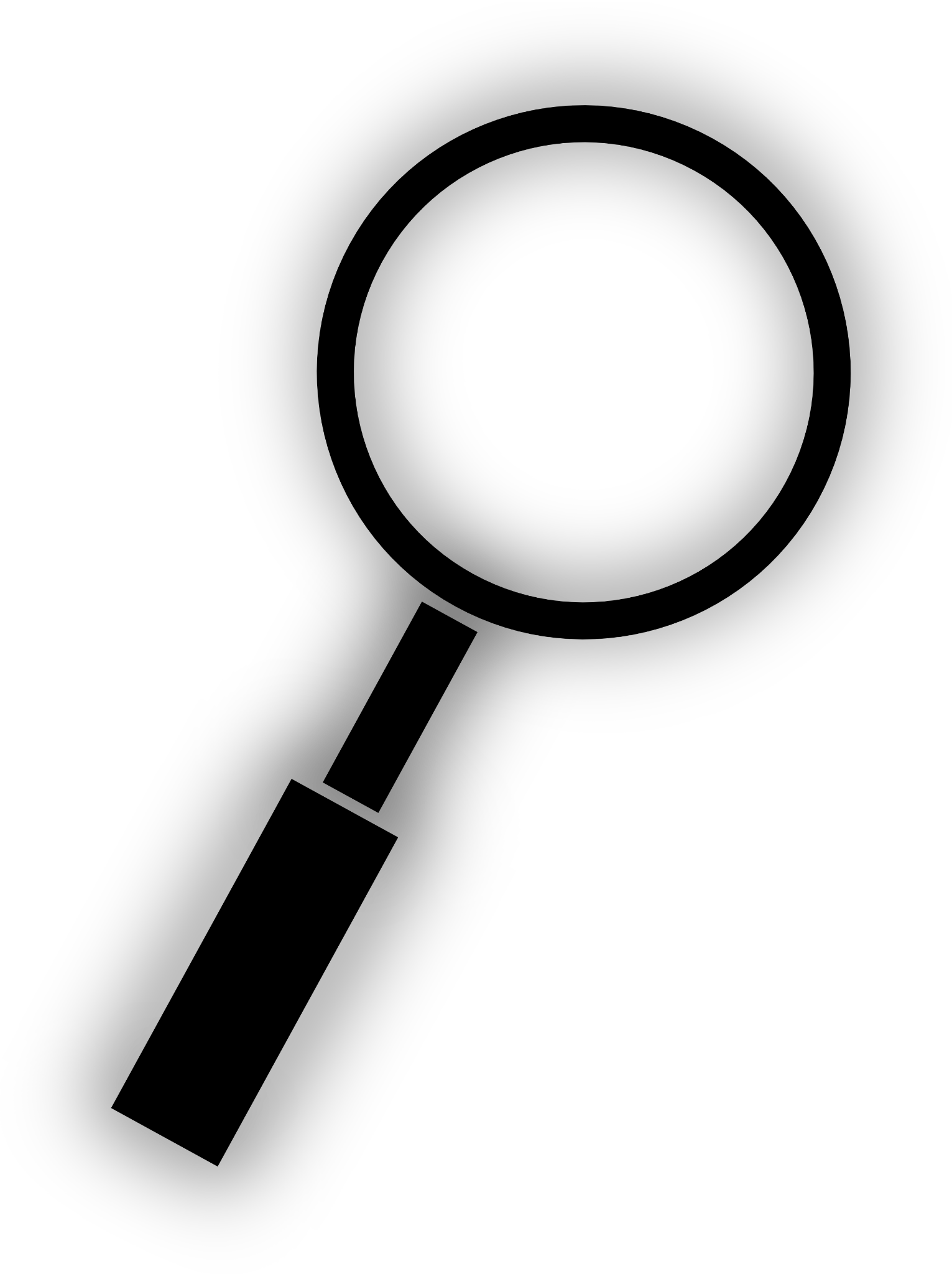 Recall
Precision
Time
RLC (ours)
RLC (ours)
RLC (ours)
Eclipse
Eclipse
Eclipse
Grapple
Grapple
Grapple
100%
100%
~37 hrs
‹#›
Kellogg, Shadab, Sridharan, Ernst. Lightweight and Modular Resource Leak Verification. ESEC/FSE 2021.
[Speaker Notes: Total time, across all three benchmarks (seconds):
Eclipse 15s (0.01% of Grapple, 0.9% of RLC) numbers for log scale: 1.17/5.12 = 0.22
RLC 1530s (1.15% of Grapple) 3.18/5.12 = 0.62
Grapple 132833s 5.12]
Practicality of accumulation
Recall
Precision
Time
RLC (ours)
RLC (ours)
RLC (ours)
Eclipse
Eclipse
Eclipse
Grapple
Grapple                                        ...
Grapple
100%
100%
1 hr
‹#›
Kellogg, Shadab, Sridharan, Ernst. Lightweight and Modular Resource Leak Verification. ESEC/FSE 2021.
[Speaker Notes: Mention incrementality

Emphasize that RLC is fast enough to run in CI

Total time, across all three benchmarks (seconds):
Eclipse 15s (0.01% of Grapple, 0.9% of RLC) numbers for log scale: 1.17/5.12 = 0.22
RLC 1530s (1.15% of Grapple) 3.18/5.12 = 0.62
Grapple 132833s 5.12]
Practicality of accumulation
Important lessons:
‹#›
Practicality of accumulation
Important lessons:
when accumulation is applicable, it produces analyses that are sound, precise, and fast
‹#›
Practicality of accumulation
Important lessons:
when accumulation is applicable, it produces analyses that are sound, precise, and fast
cheap, local alias reasoning is always useful for precision
‹#›
[Speaker Notes: Sound with no aliasing -> sound with partial aliasing - be explicit about that! w/ slide support]
Practicality of accumulation
Important lessons:
when accumulation is applicable, it produces analyses that are sound, precise, and fast
cheap, local alias reasoning is always useful for precision
sound with no aliasing information ⇒sound with limited aliasing information
‹#›
[Speaker Notes: Sound with no aliasing -> sound with partial aliasing - be explicit about that! w/ slide support]
Contributions
Identification of the accumulation typestate automata, a new, important subset of typestates 
Proof that accumulation typestates are exactly those checkable without aliasing information
41% of typestate automata are accumulation
Practical accumulation analyses are sound, precise, and fast
‹#›
[Speaker Notes: Need to bring out that the resulting analyses are fast and sound - try to get both of those words onto the slide]
Contributions
Identification of the accumulation typestate automata, a new, important subset of typestates 
Proof that accumulation typestates are exactly those checkable without aliasing information
41% of typestate automata are accumulation
Practical accumulation analyses are sound, precise, and fast
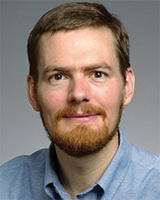 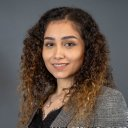 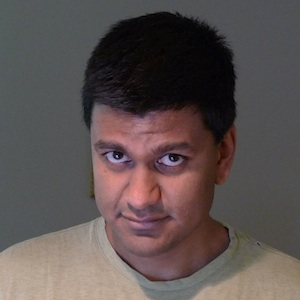 ‹#›
[Speaker Notes: Need to bring out that the resulting analyses are fast and sound - try to get both of those words onto the slide]